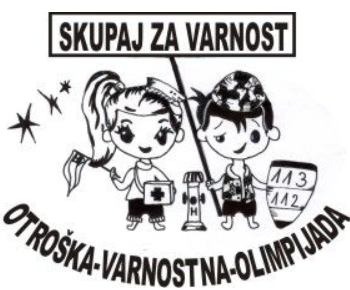 17. OTROŠKA VARNOSTNA OLIMPIJADA
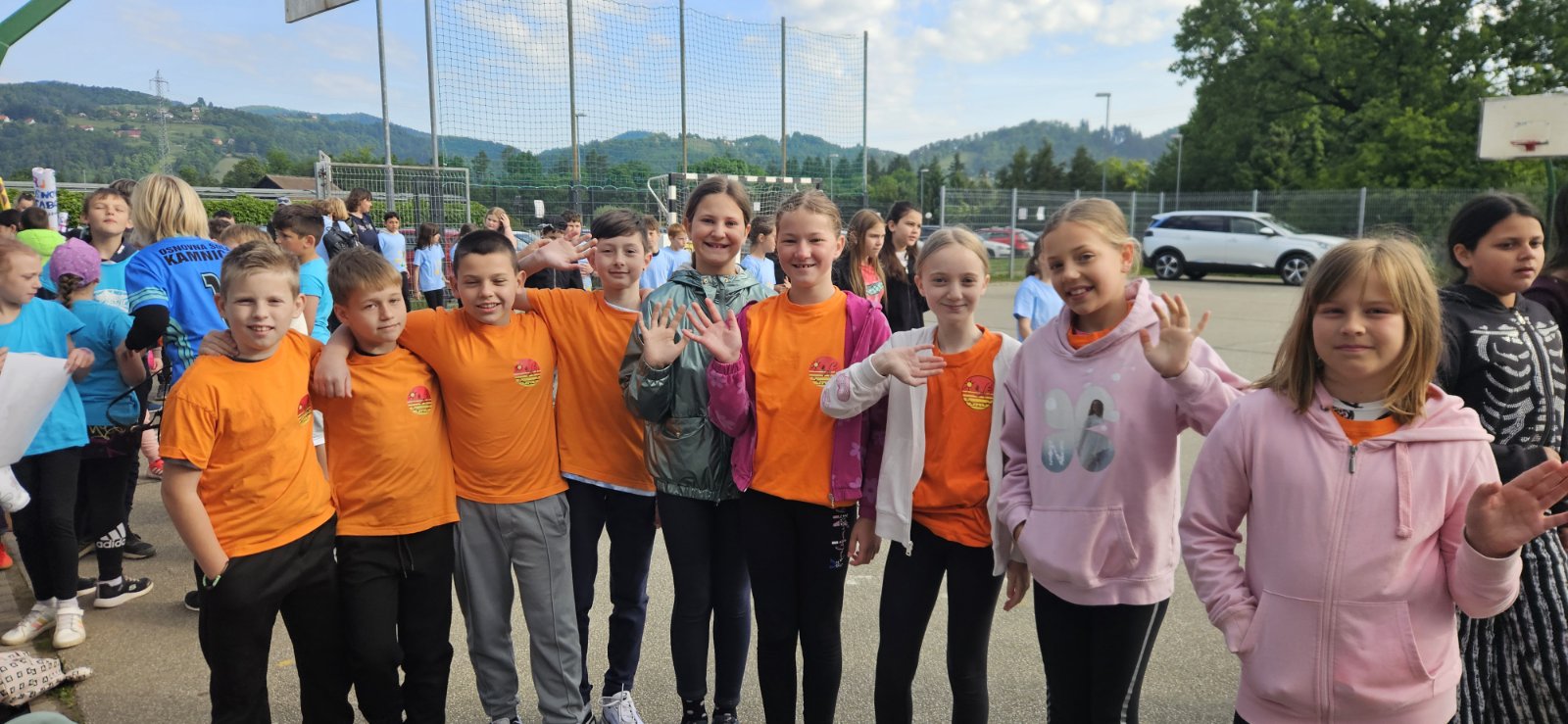 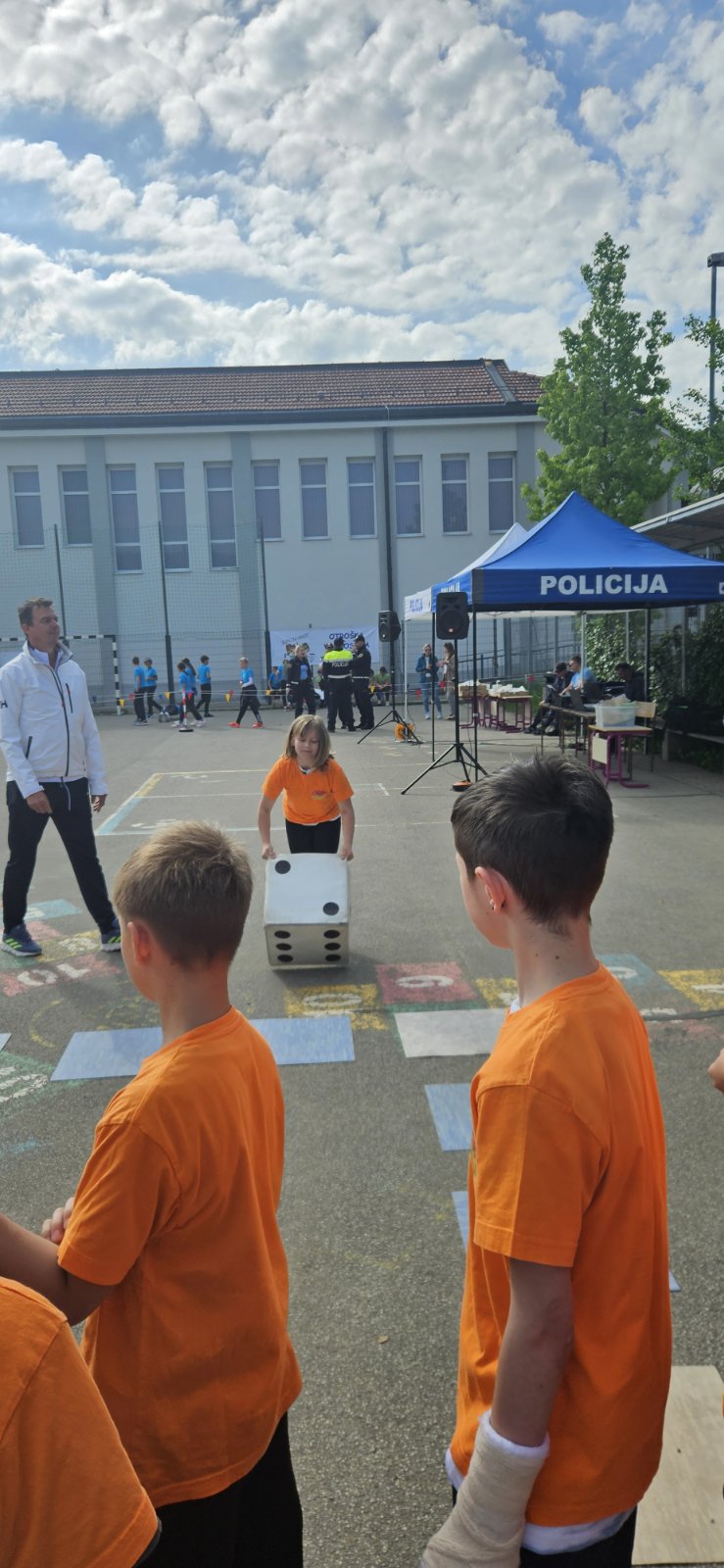 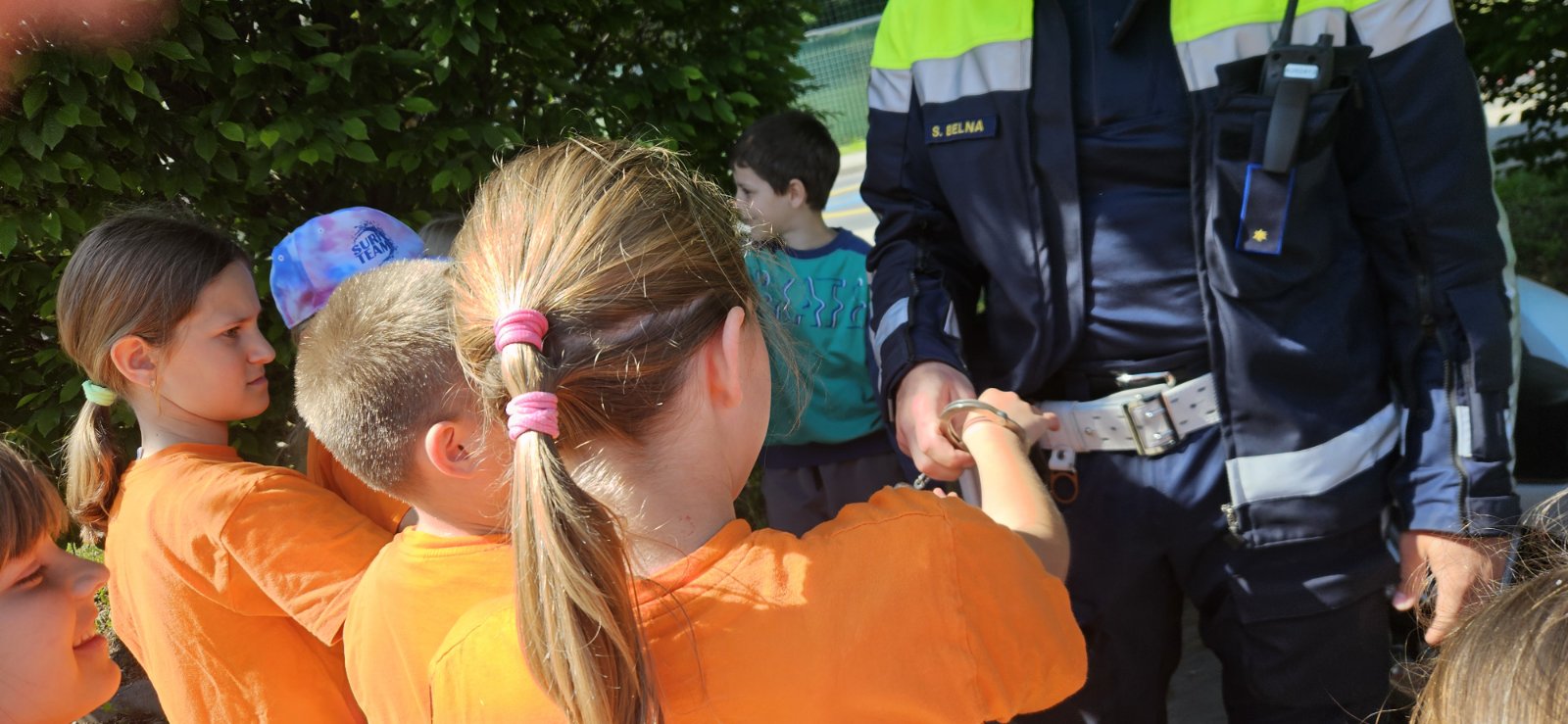 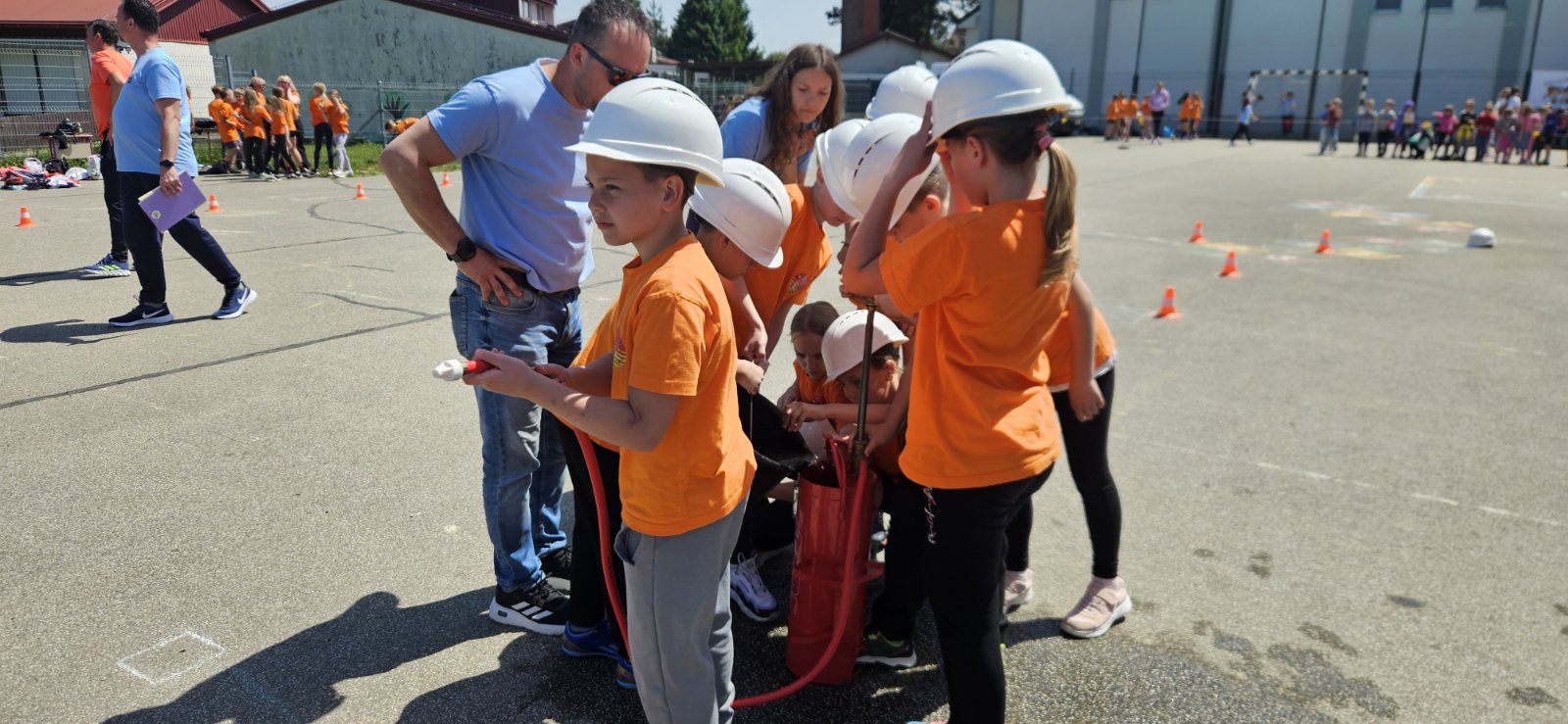 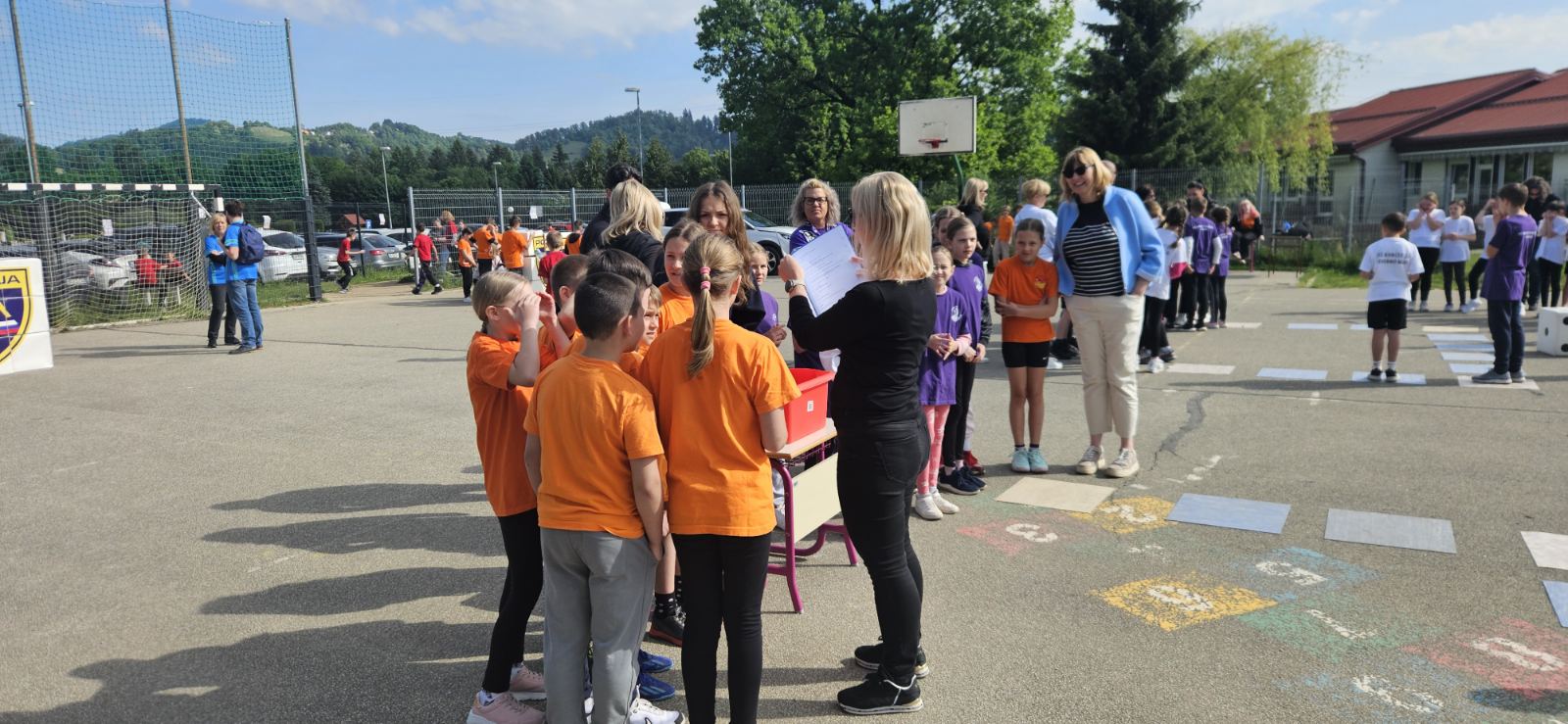 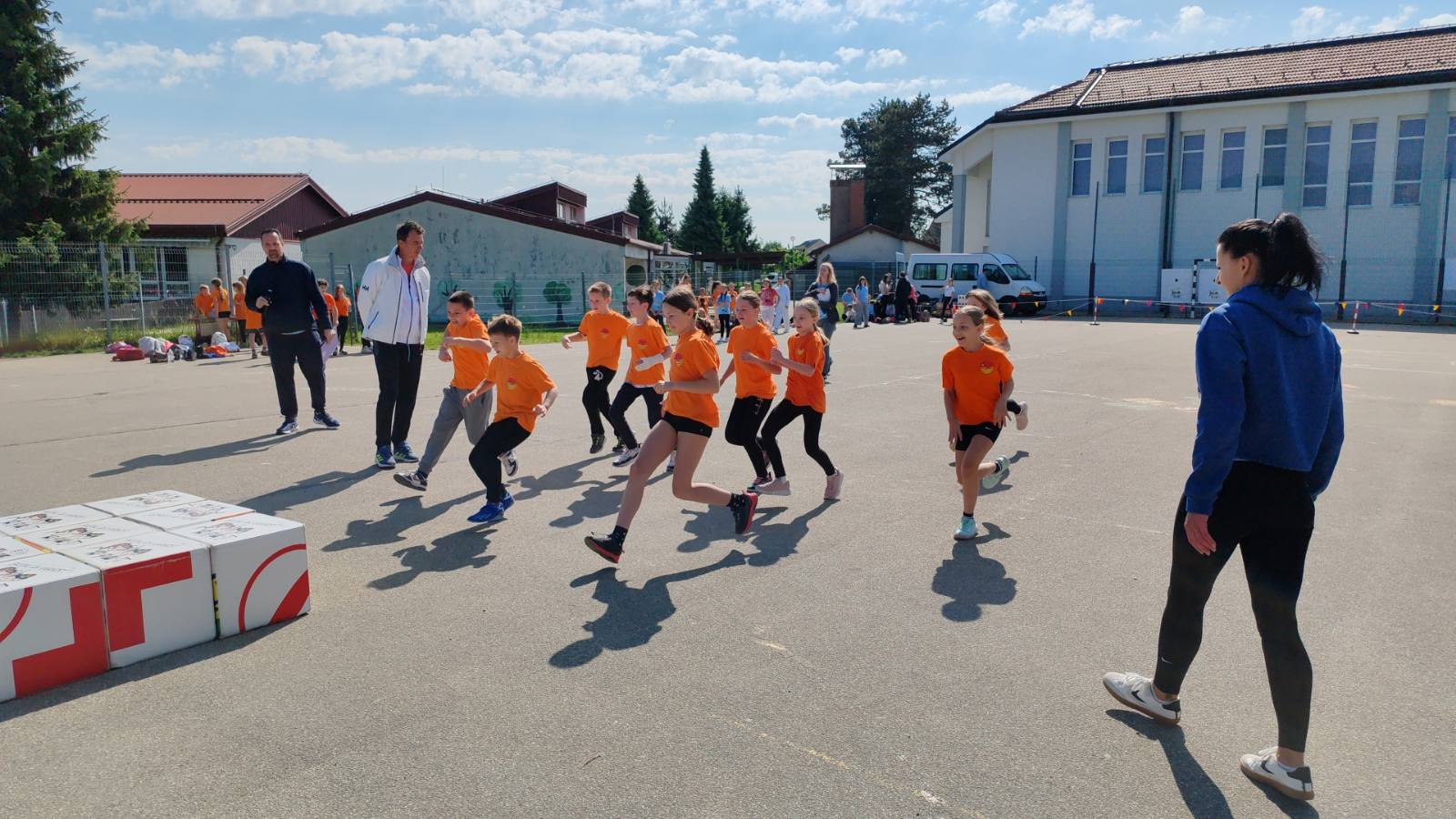 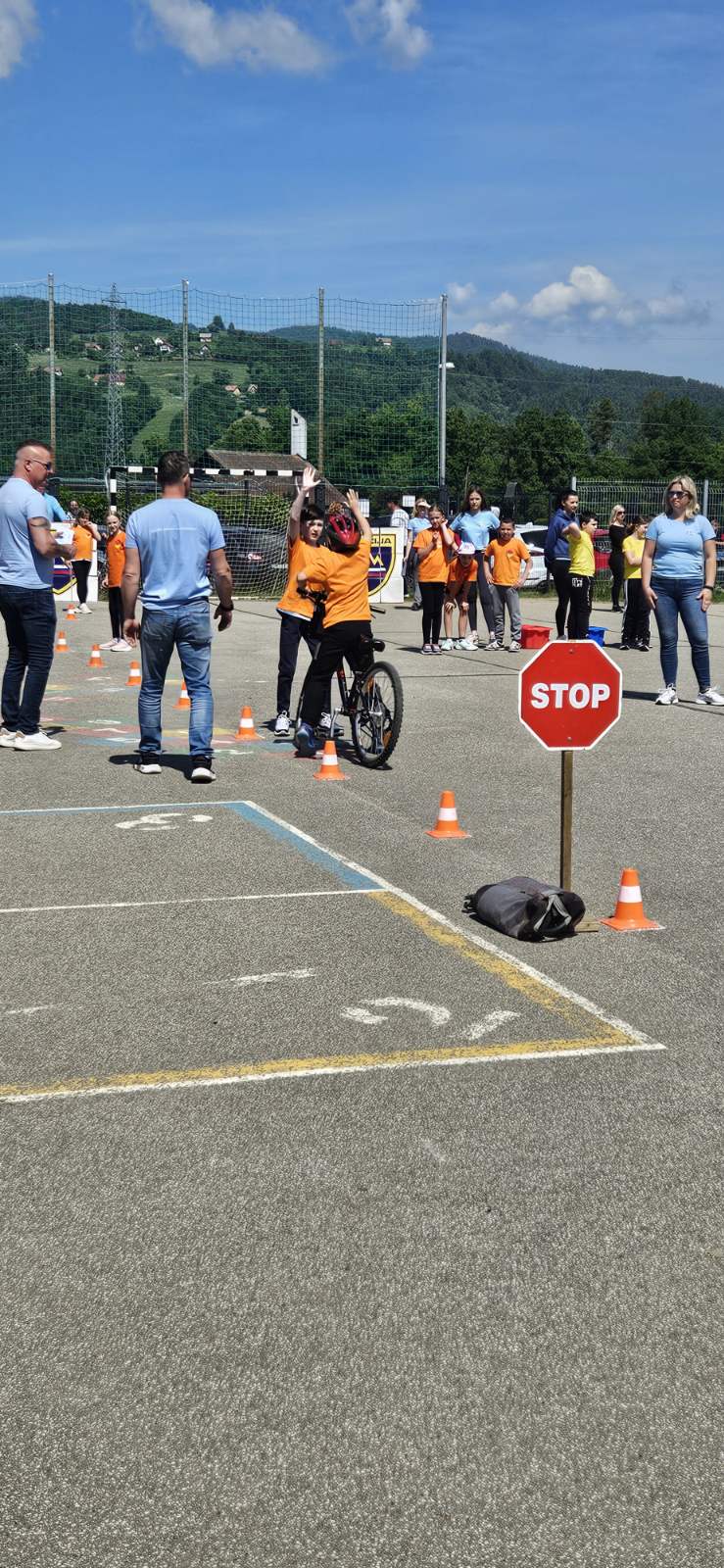 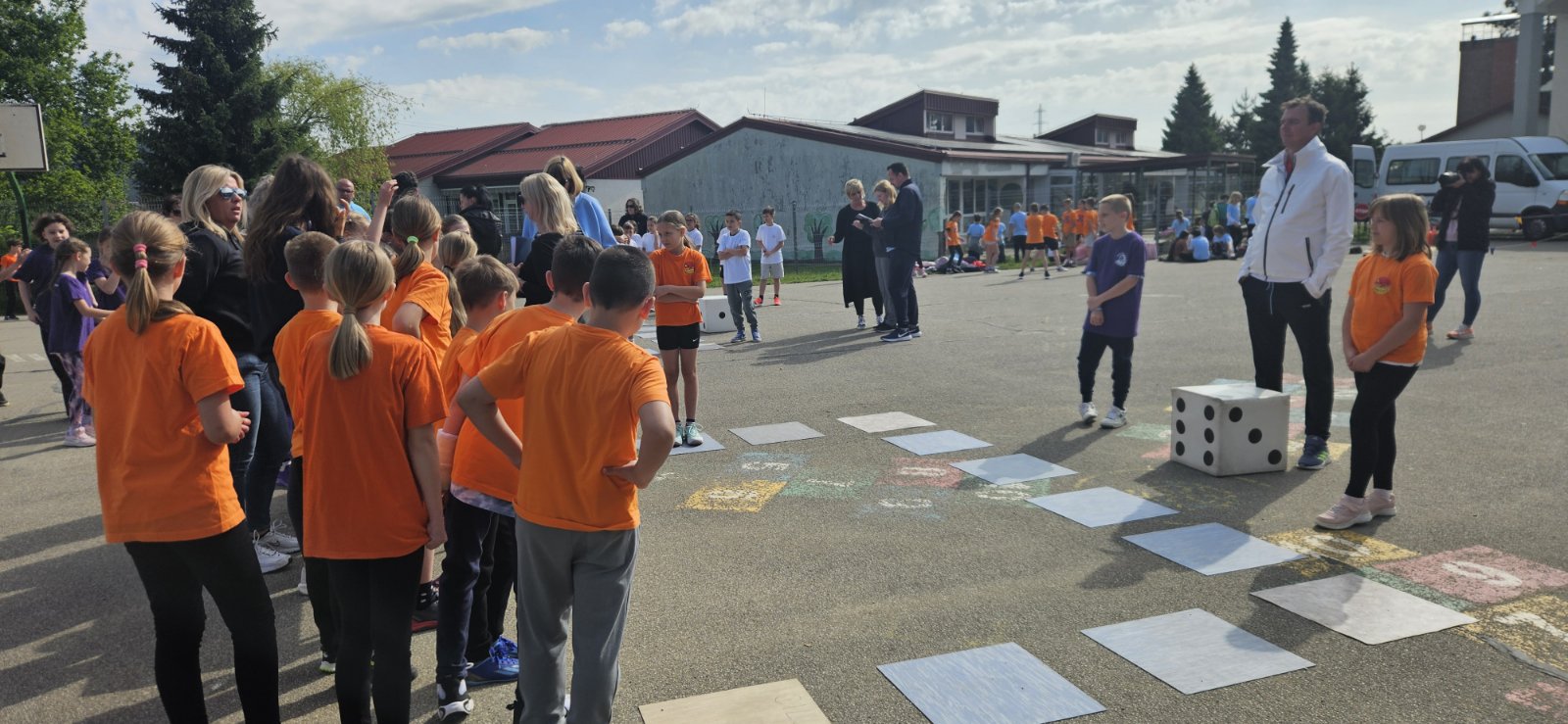 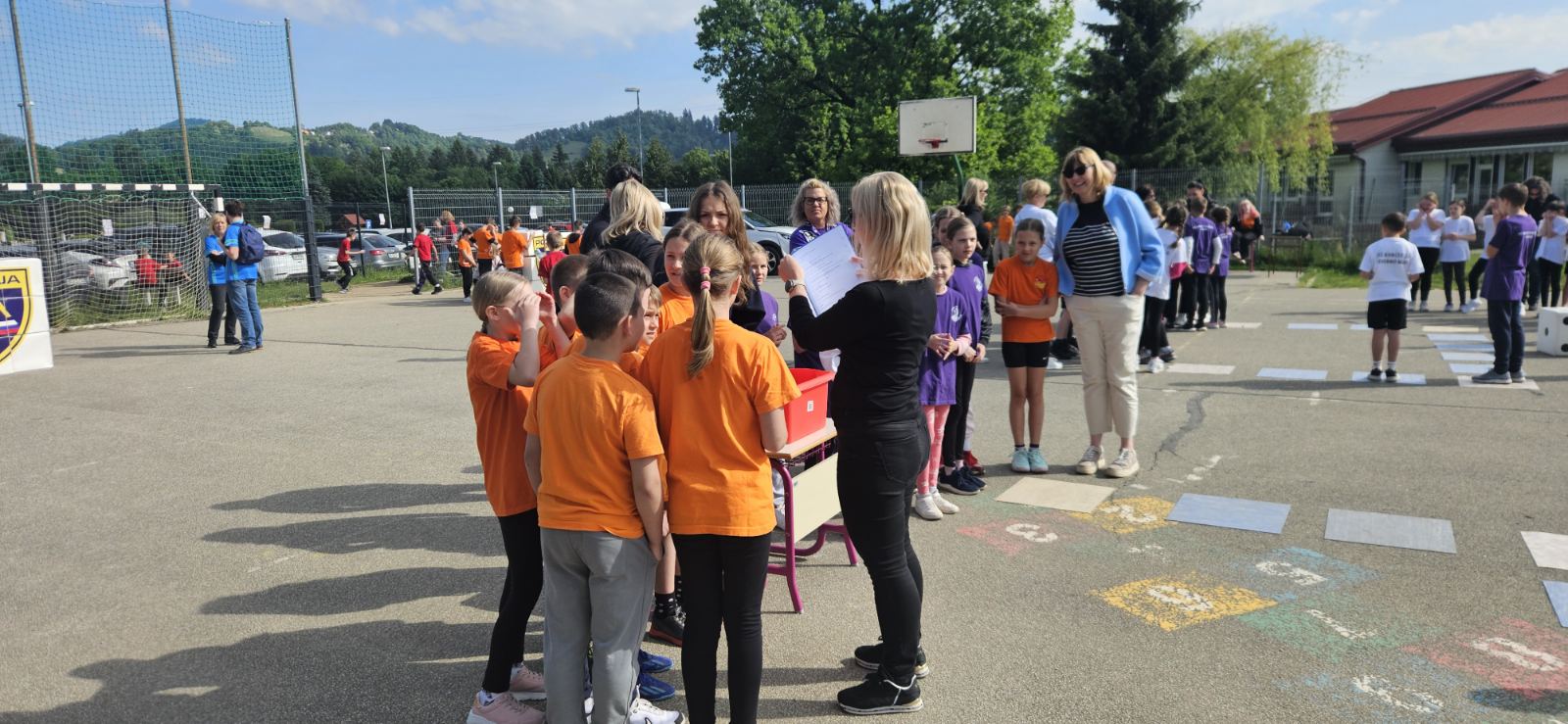 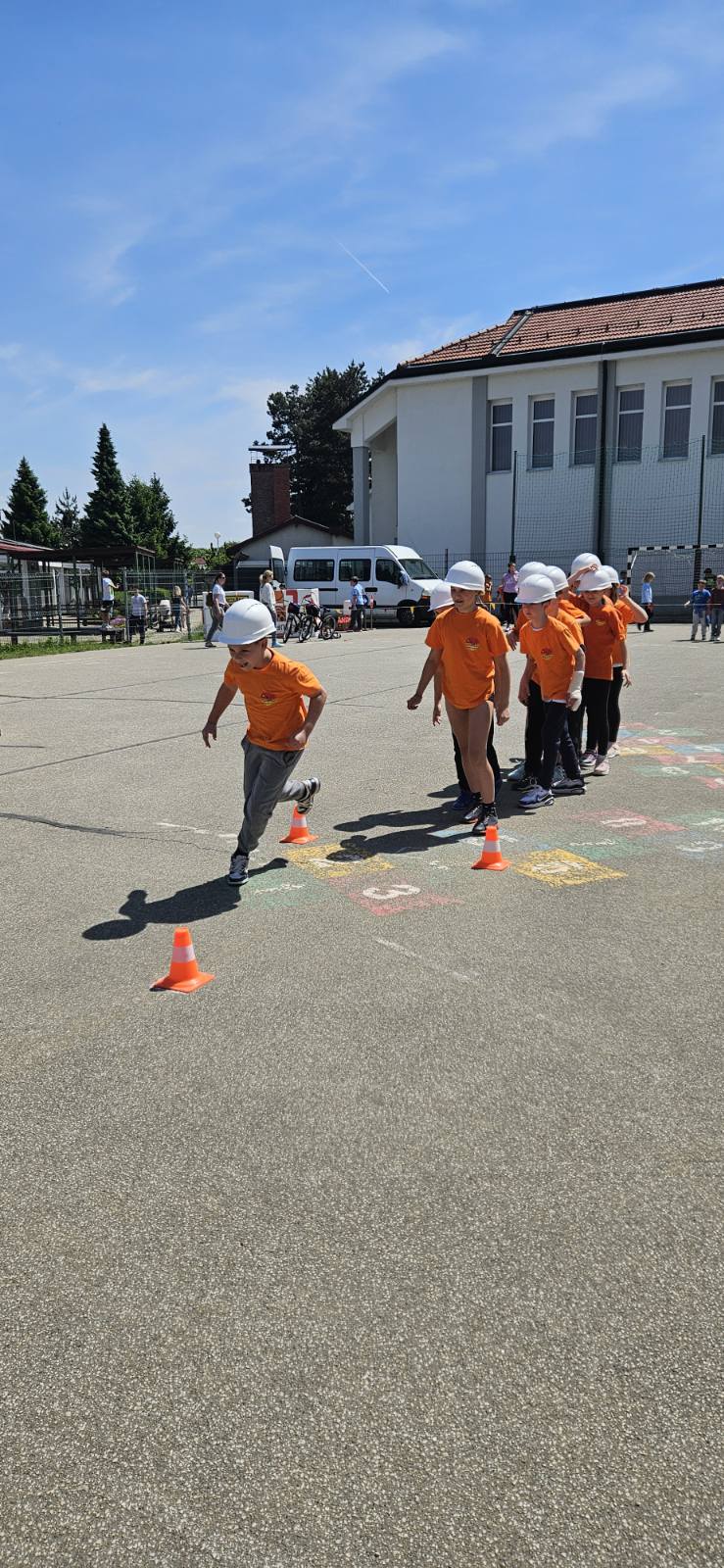 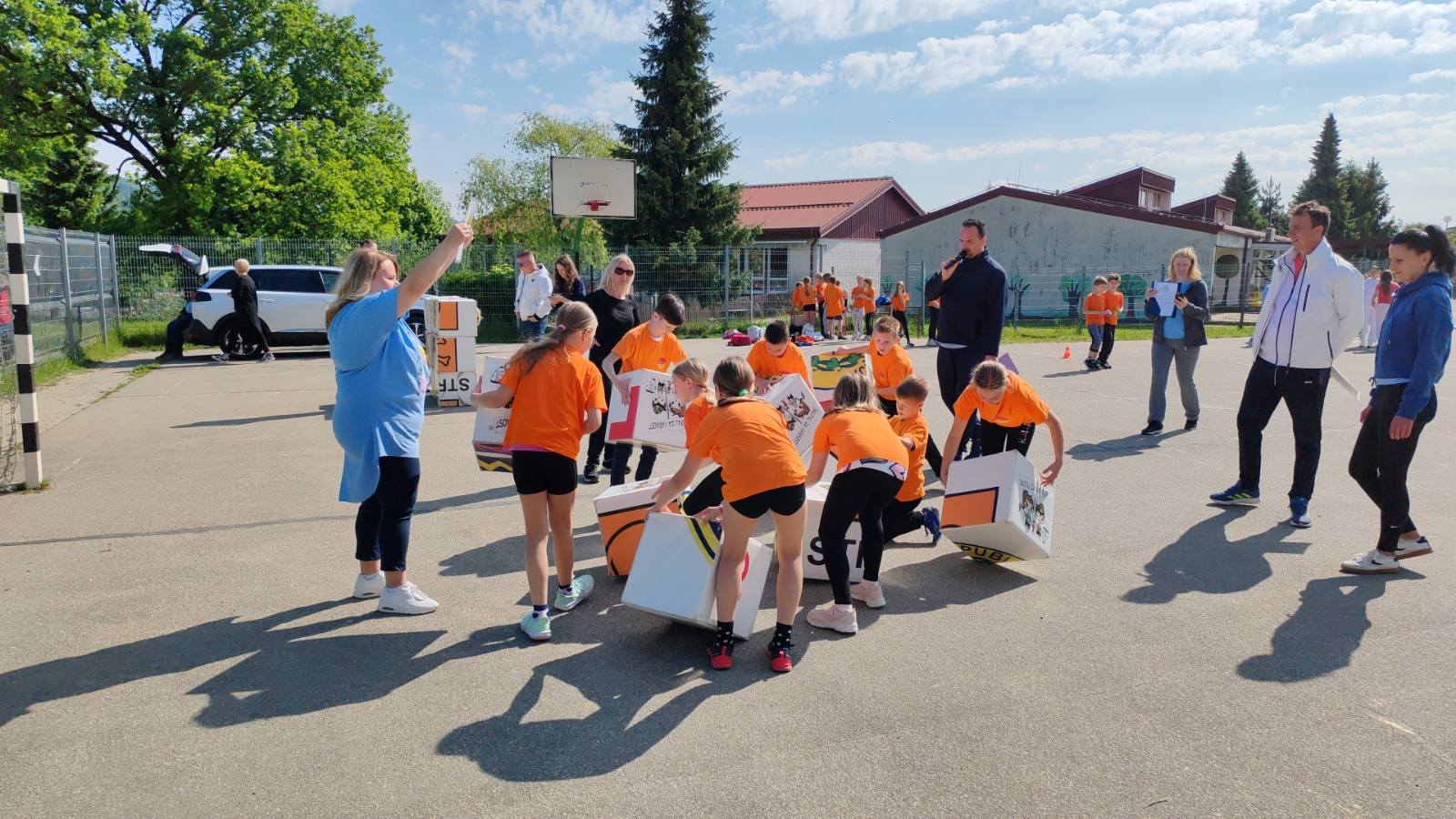 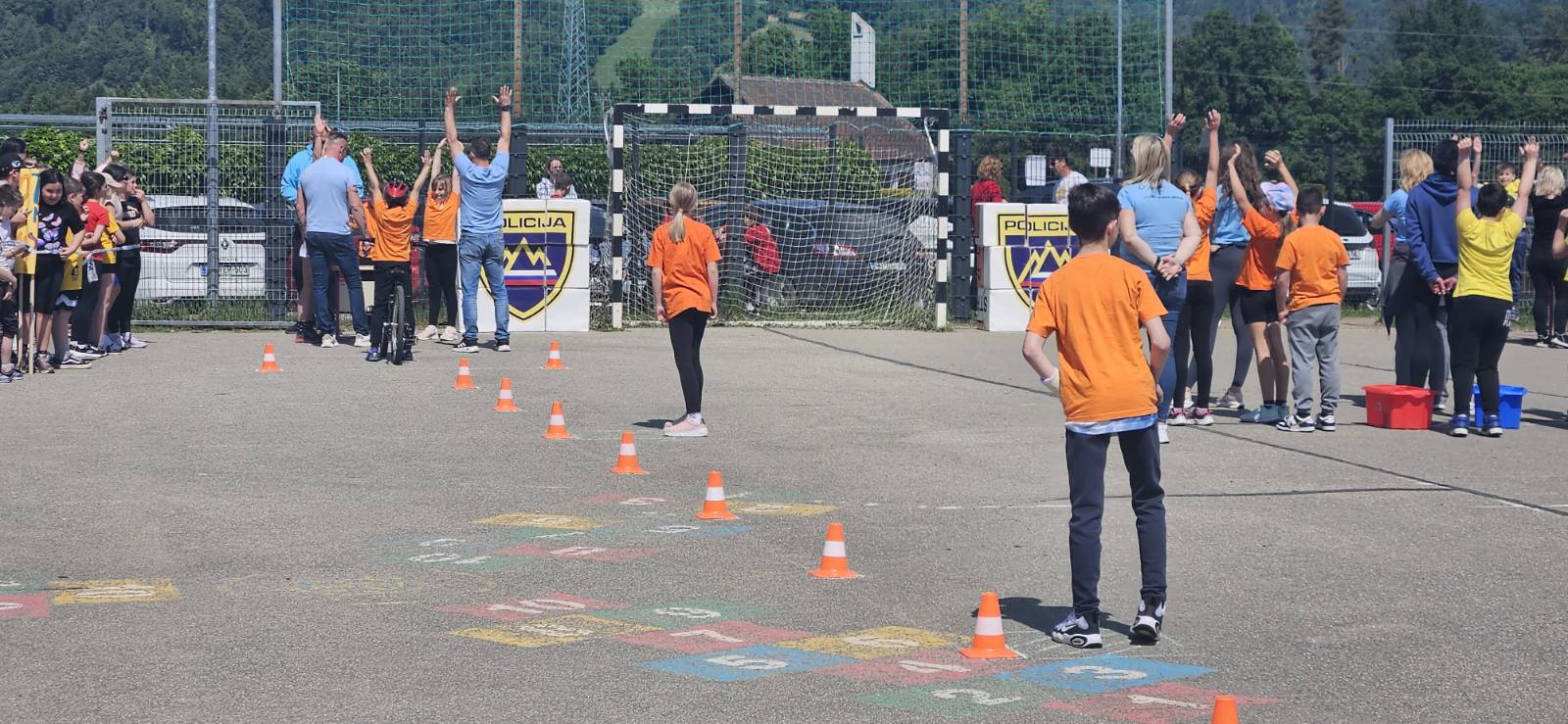 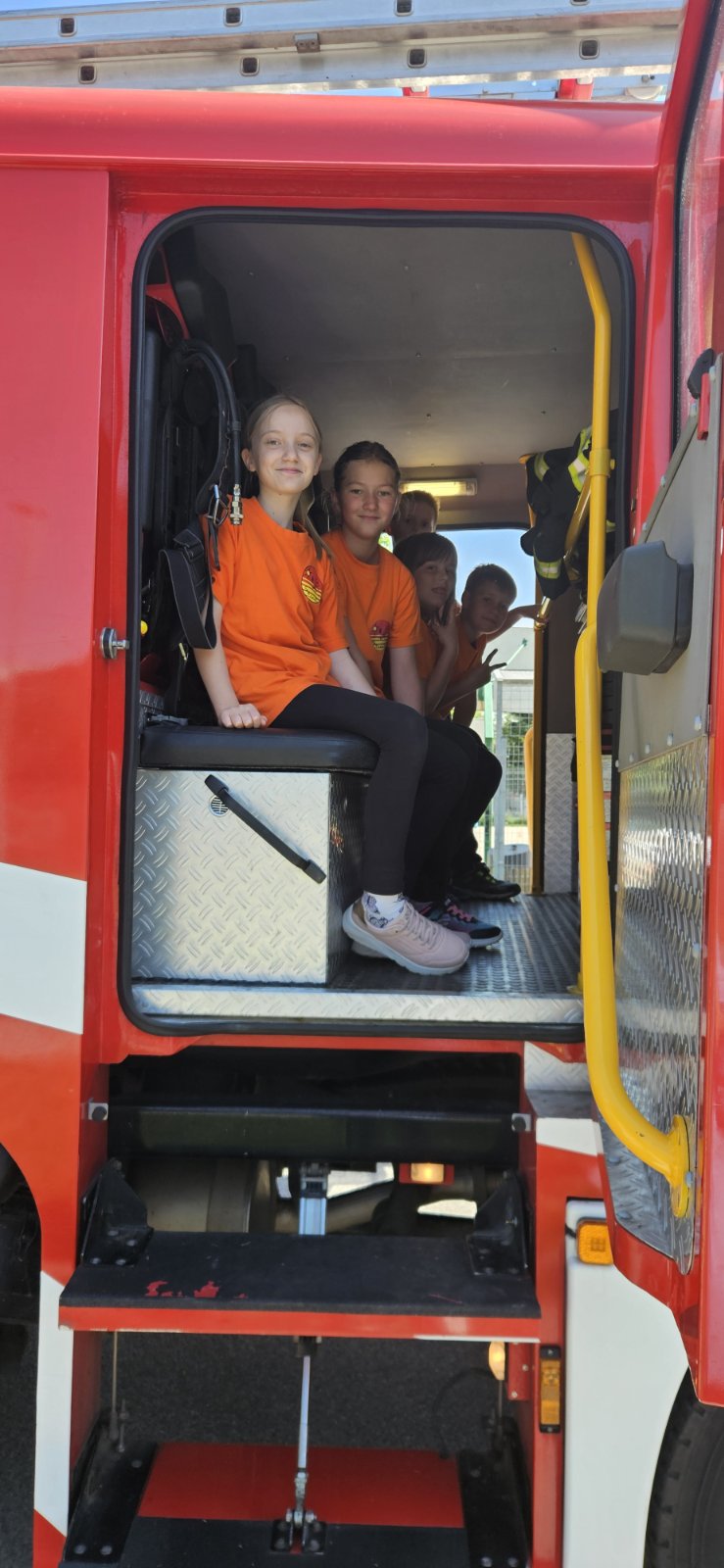 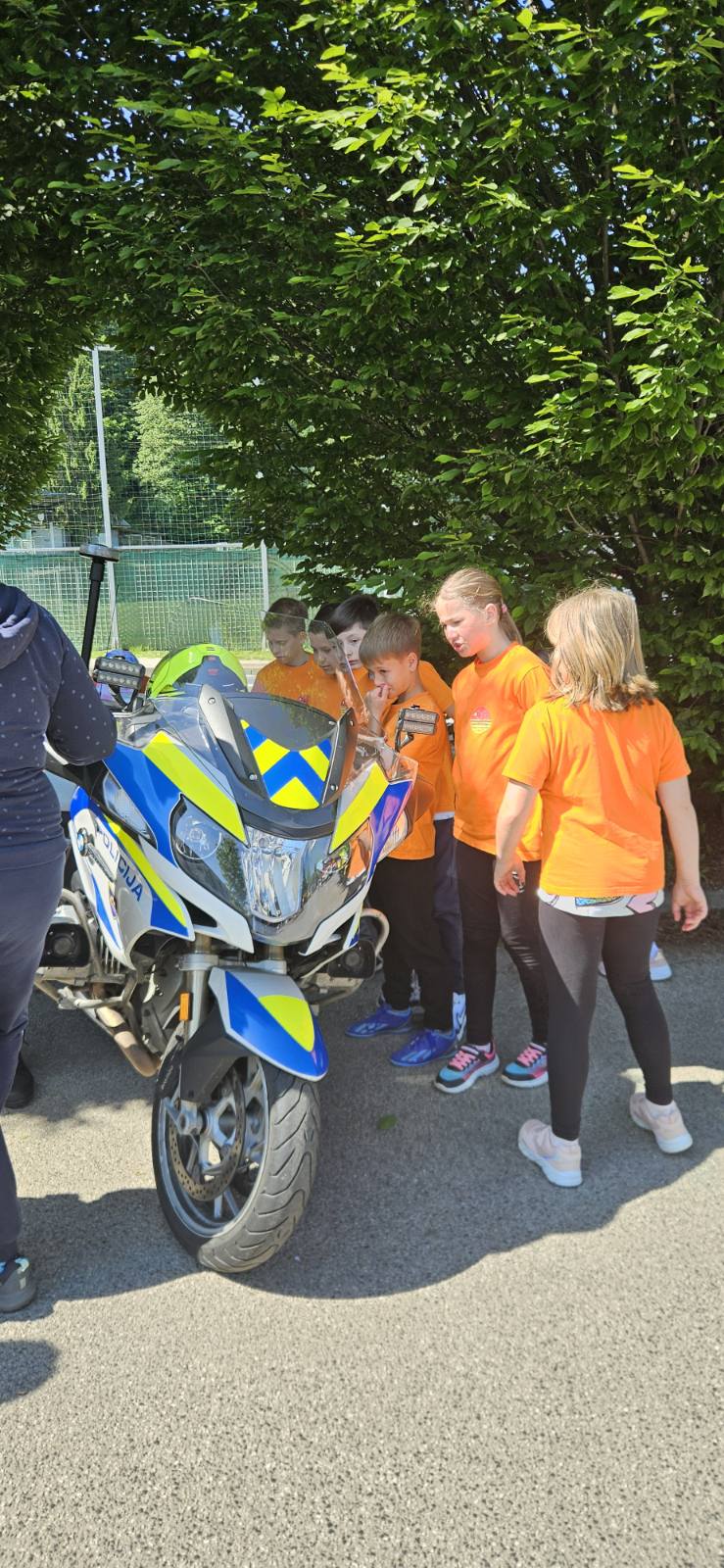 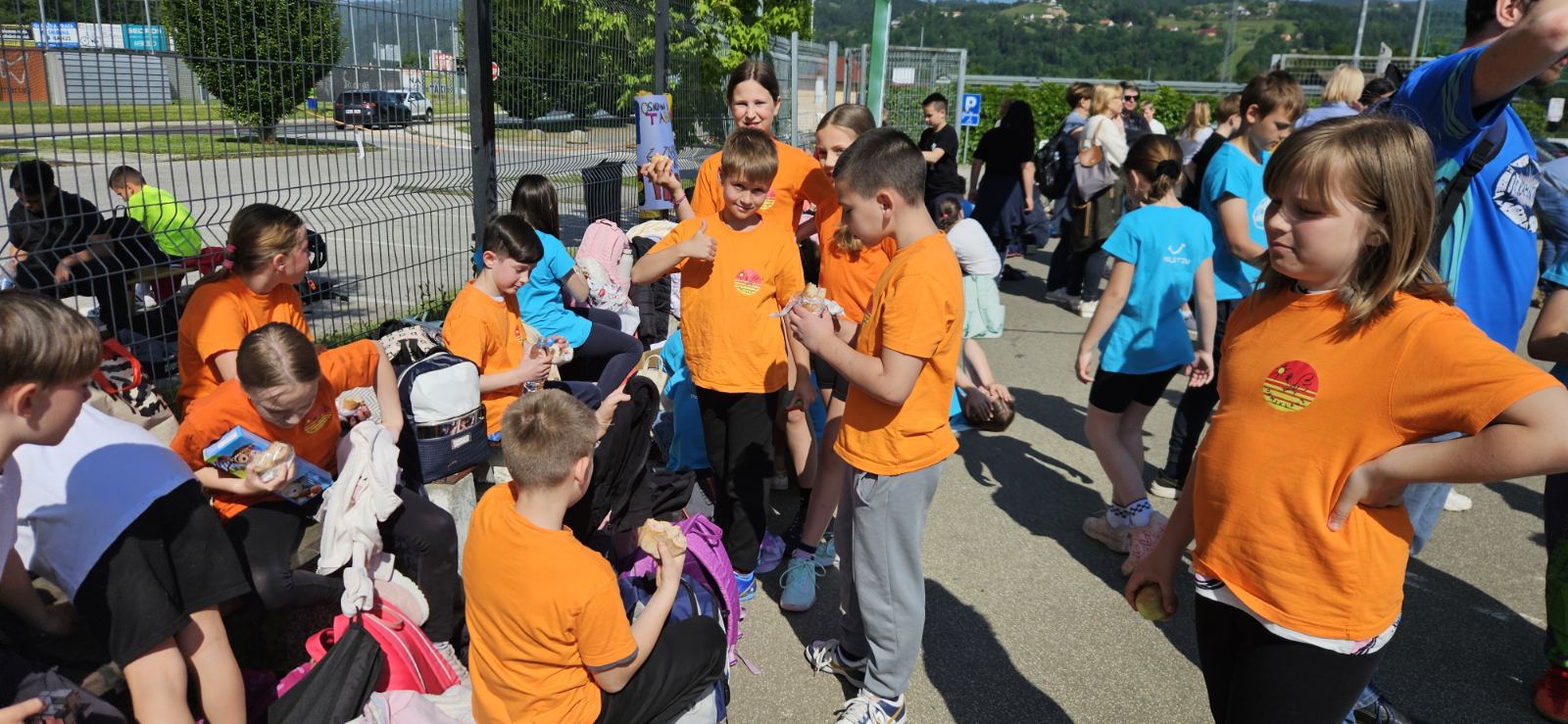 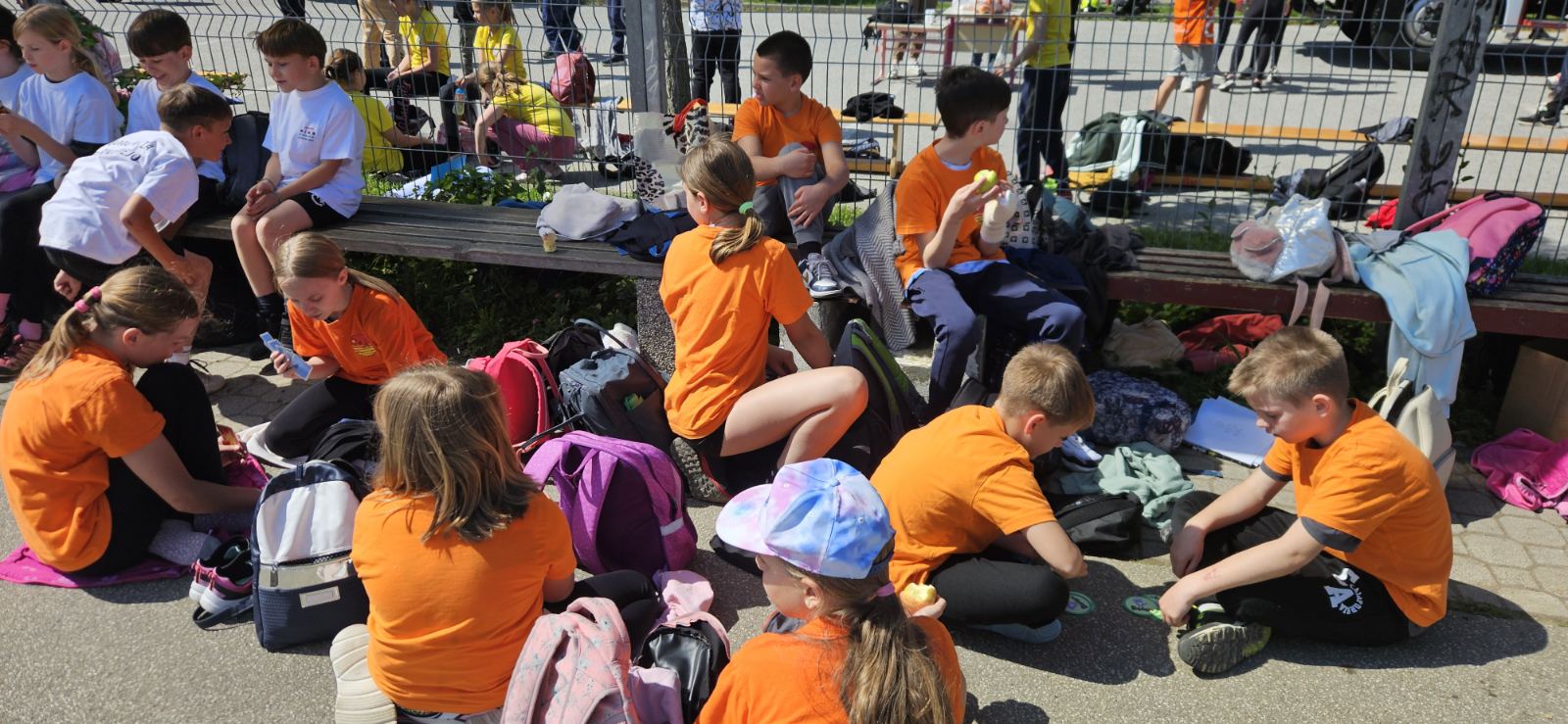 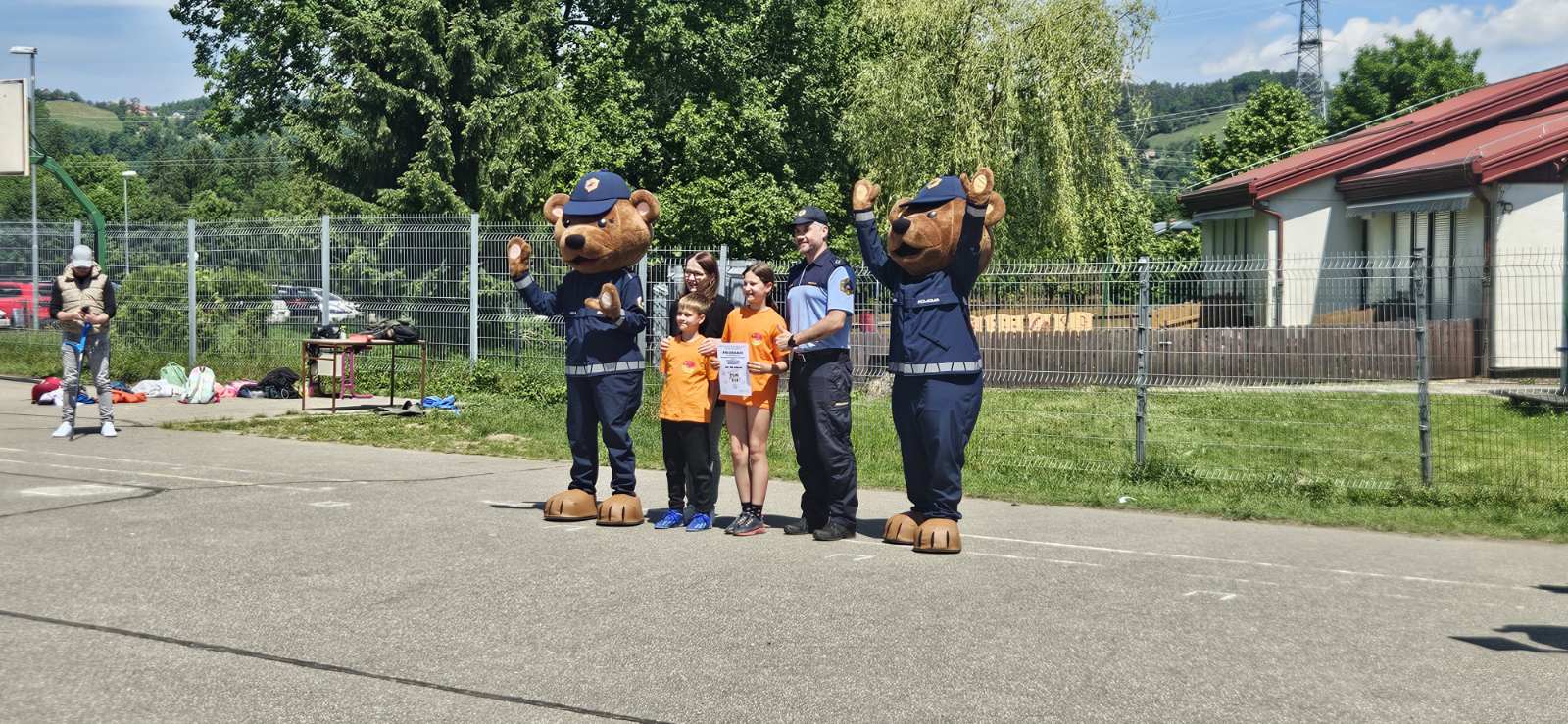 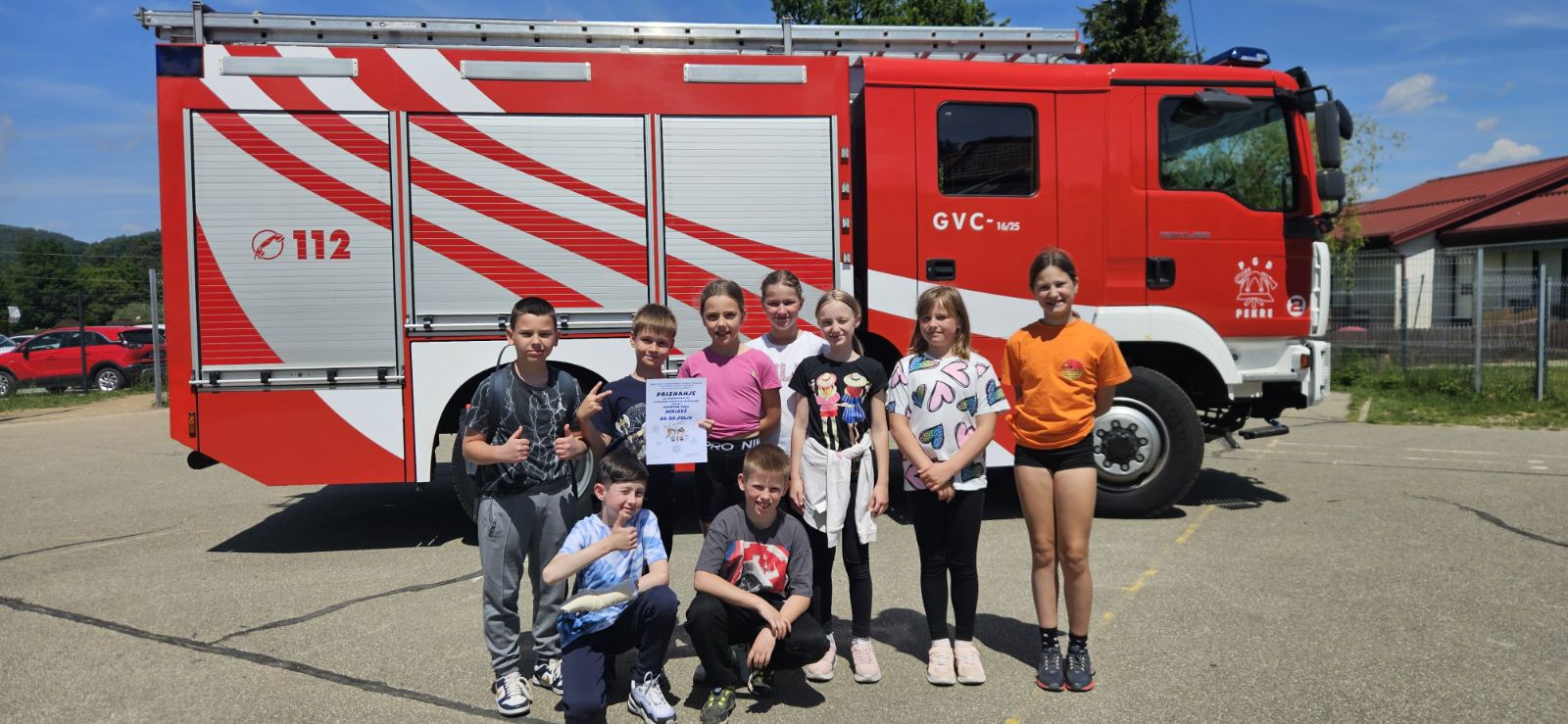